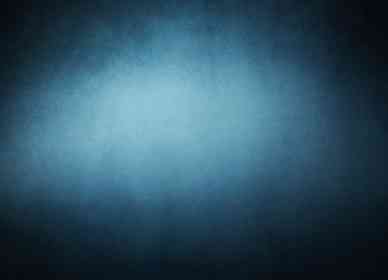 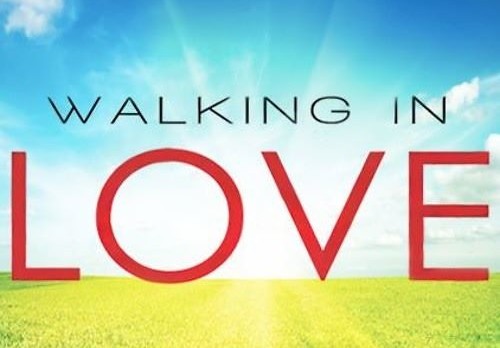 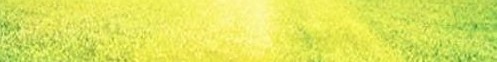 Ephesians 5:1-7
The Call to Walk in Love..
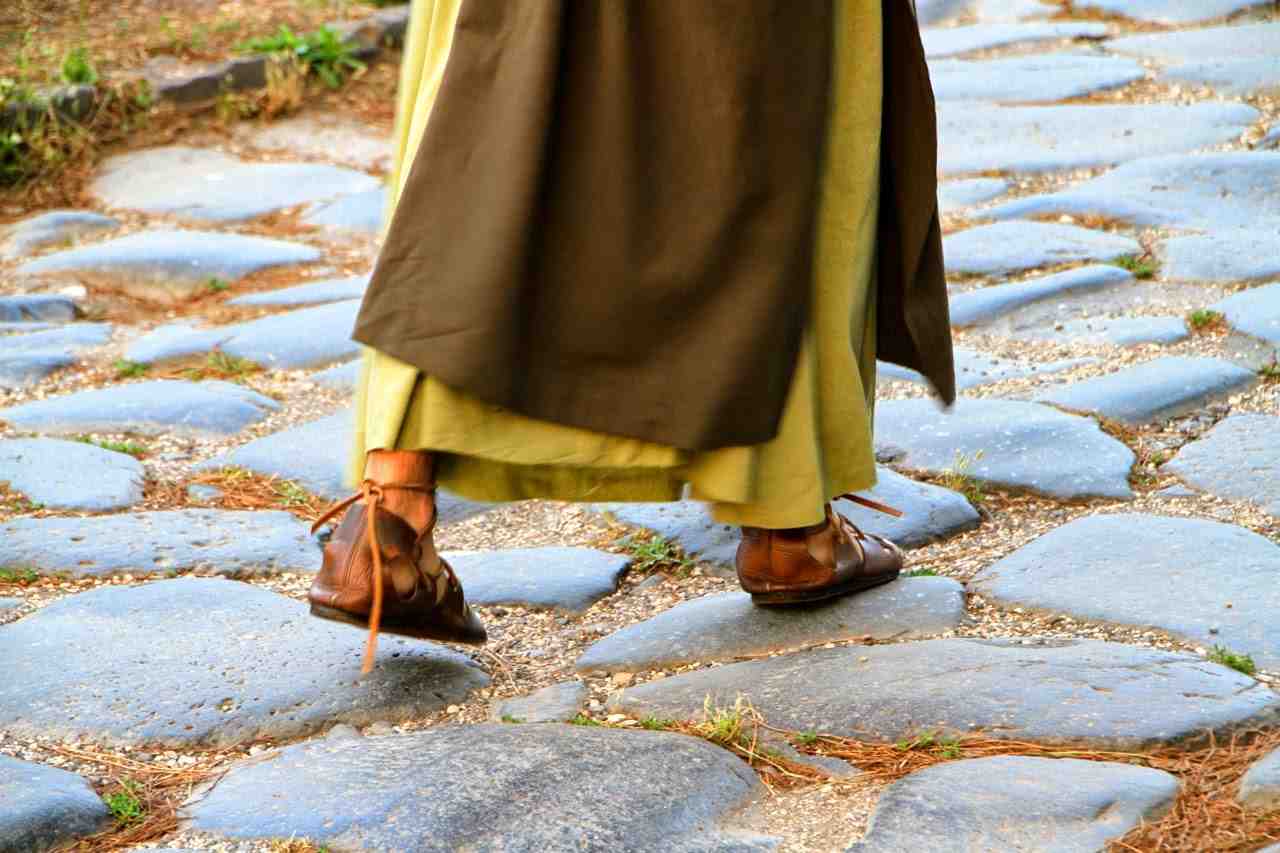 5:1 Therefore be imitators of God as dear children. 2 And walk in love..
Imitators of God..
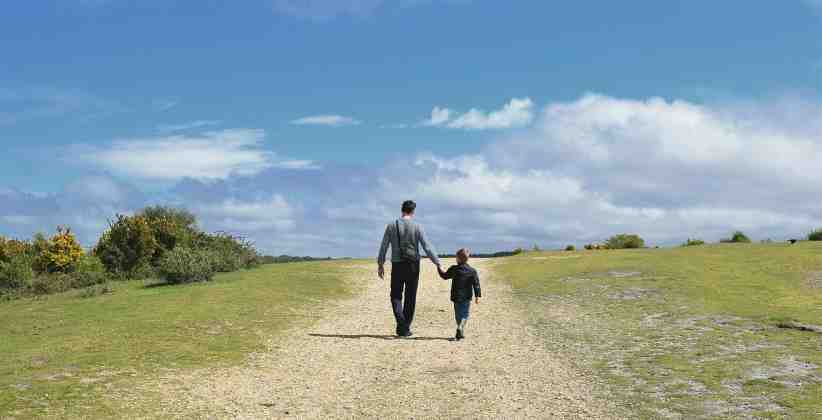 “Mimic” God in the way we act kindly toward others, forgiving as we have been forgiven..
The Pattern for Walking in Love..
2 .. as Christ also has loved us and given Himself for us, an offering and a sacrifice to God for a sweet-smelling aroma.
The aroma of grilling meat
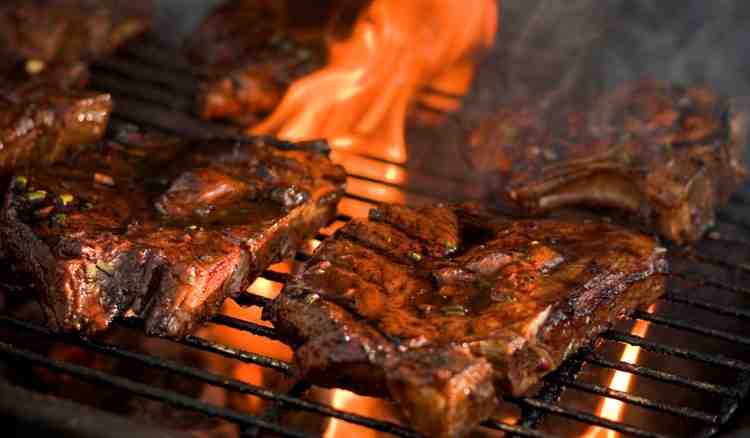 The Counterfeit to Walking in Love..
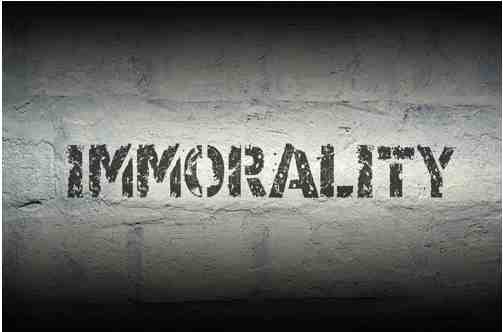 3 But fornication and all uncleanness or covetousness, let it not even be named among you, as is fitting for saints; 4 neither filthiness, nor foolish talking, nor coarse jesting, which are not fitting, but rather giving of thanks.
The Counterfeit to Walking in Love..
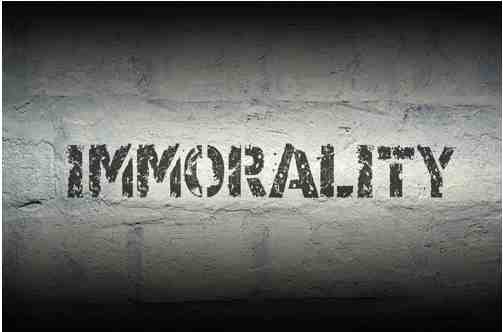 Fornication (porneia) 
Uncleanness
Covetousness
Filthiness
Foolish talking
Course jesting
The Cost of Not Walking in Love..
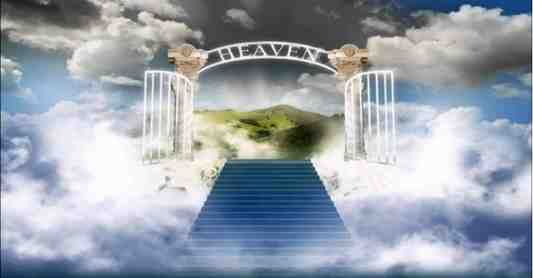 5 For this you know, that no fornicator, unclean person, nor covetous man, who is an idolater, has any inheritance in the kingdom of Christ and God. 6 Let no one deceive you with empty words, for because of these things the wrath of God comes upon the sons of disobedience. 7 Therefore do not be partakers with them.
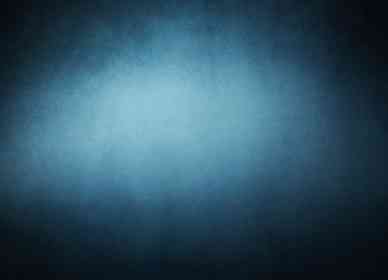 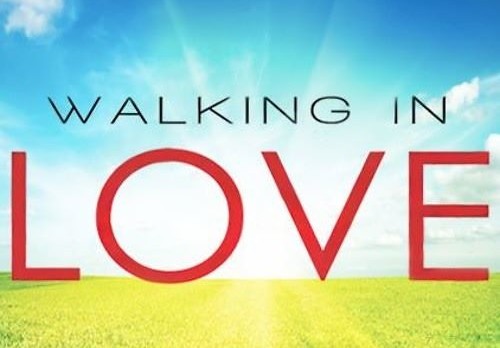 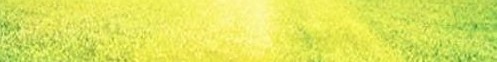 Ephesians 5:1-7